Mobilita Erasmus+:Malí programátori Praha
Alexander Kriška
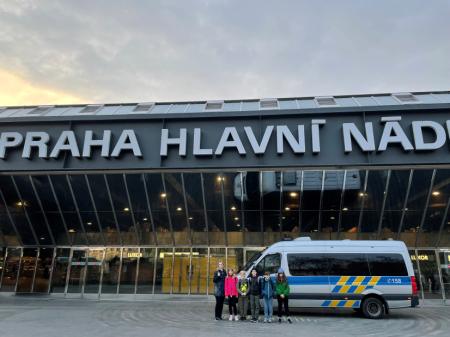 Príchod do Prahy
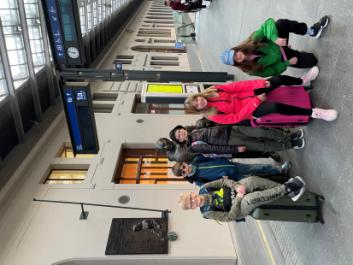 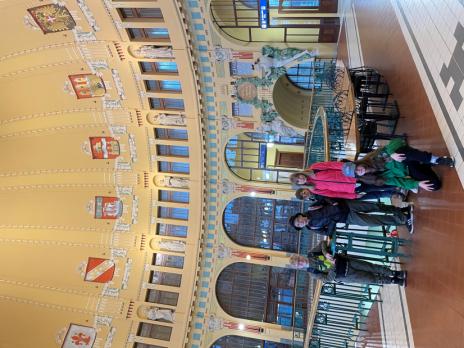 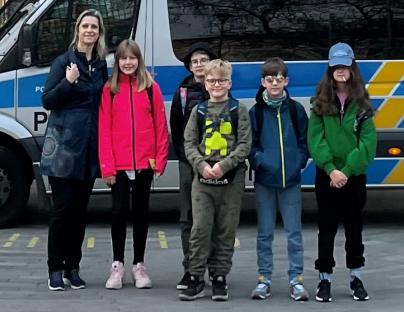 Pražský  orloj
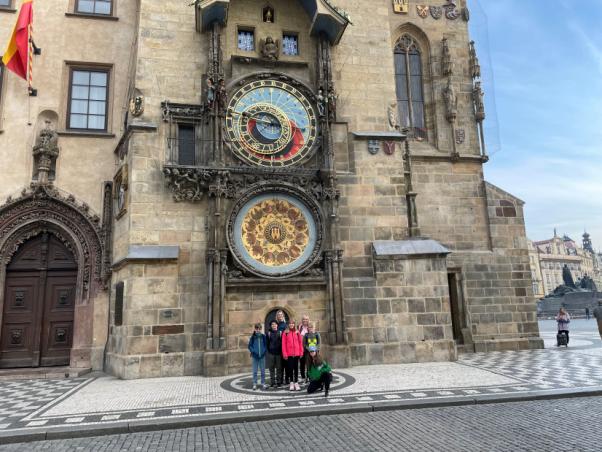 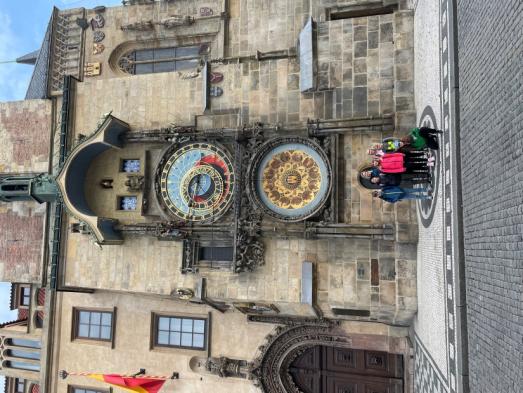 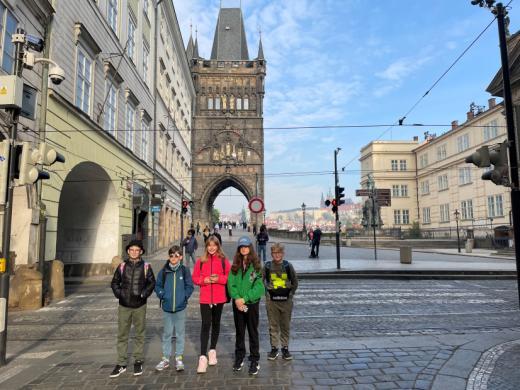 Karlov most
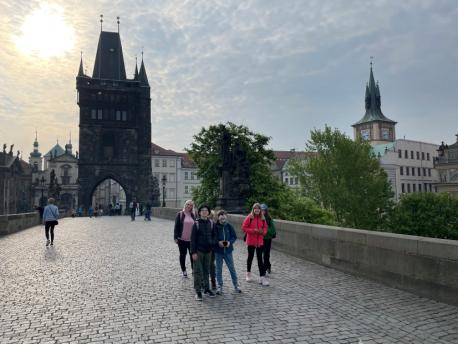 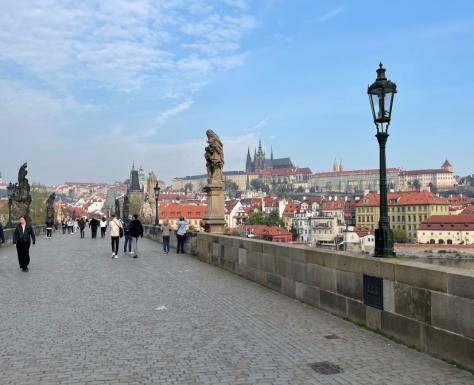 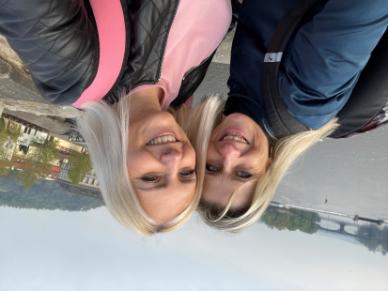 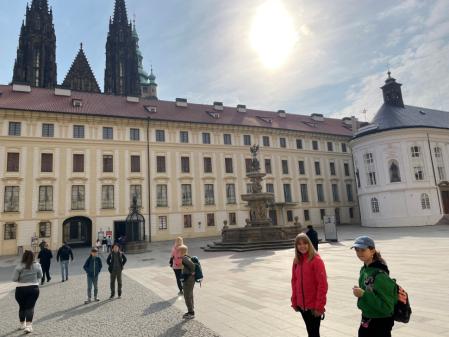 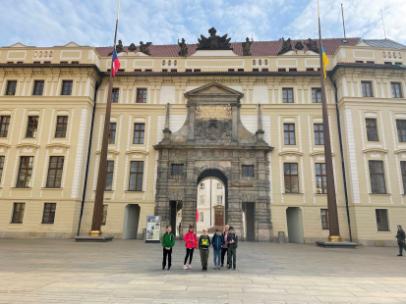 Pražský hrad
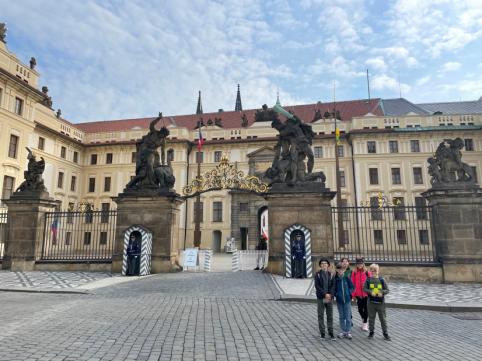 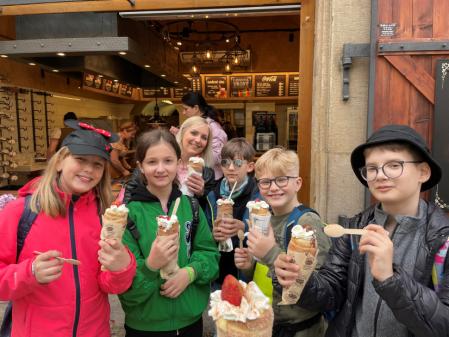 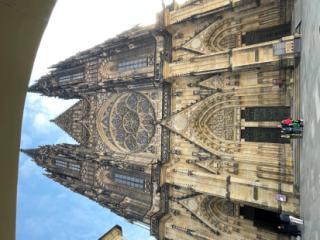 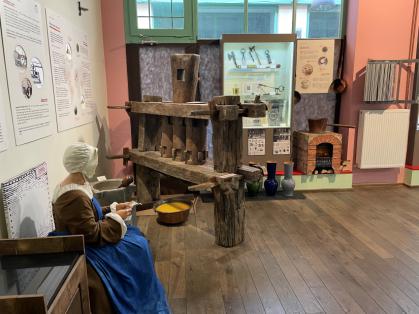 Múzeum čokolÁDY 
              A 
VOSKOVÝCH  FIGURÍN
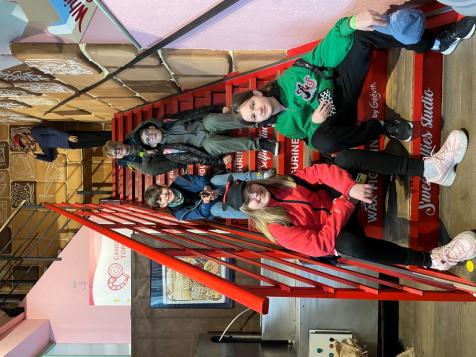 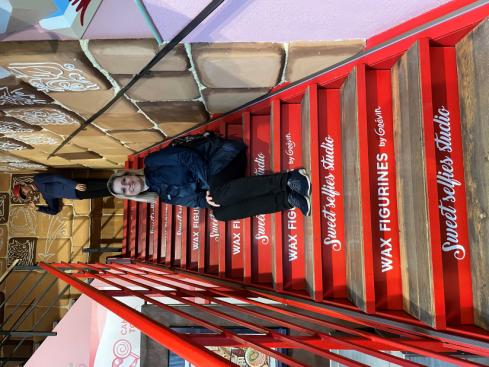 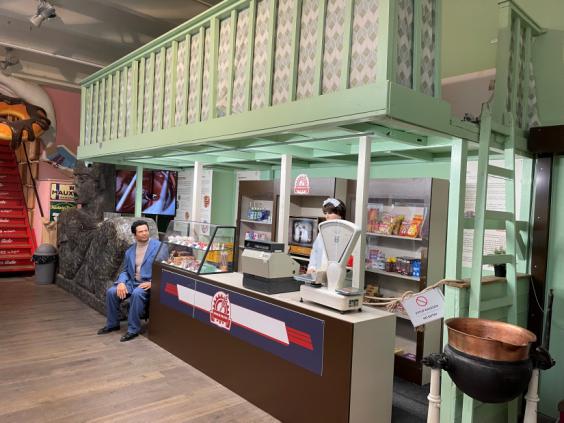 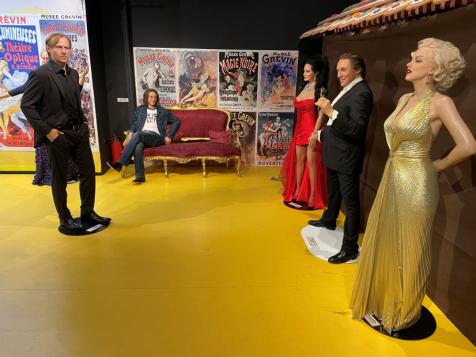 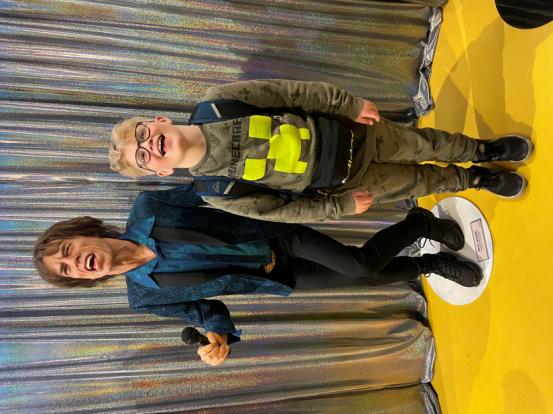 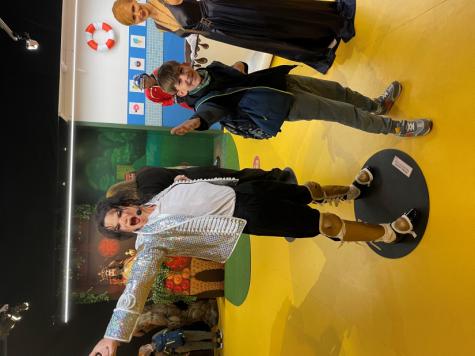 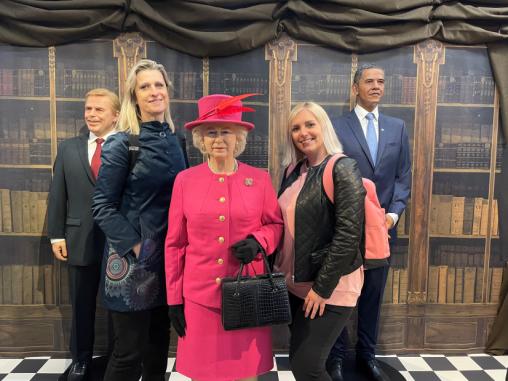 Koniec